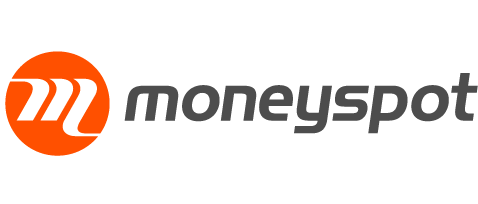 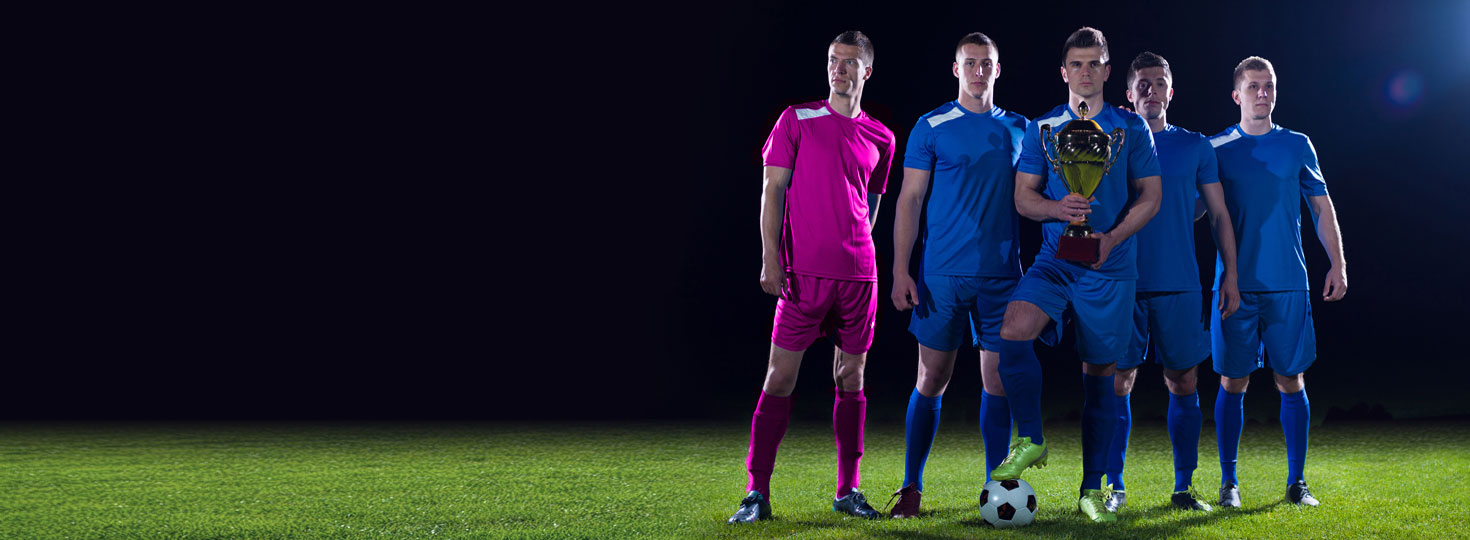 KNOWLEDGE SERIES:
CONSUMER CREDIT FUND
Hao Nguyen
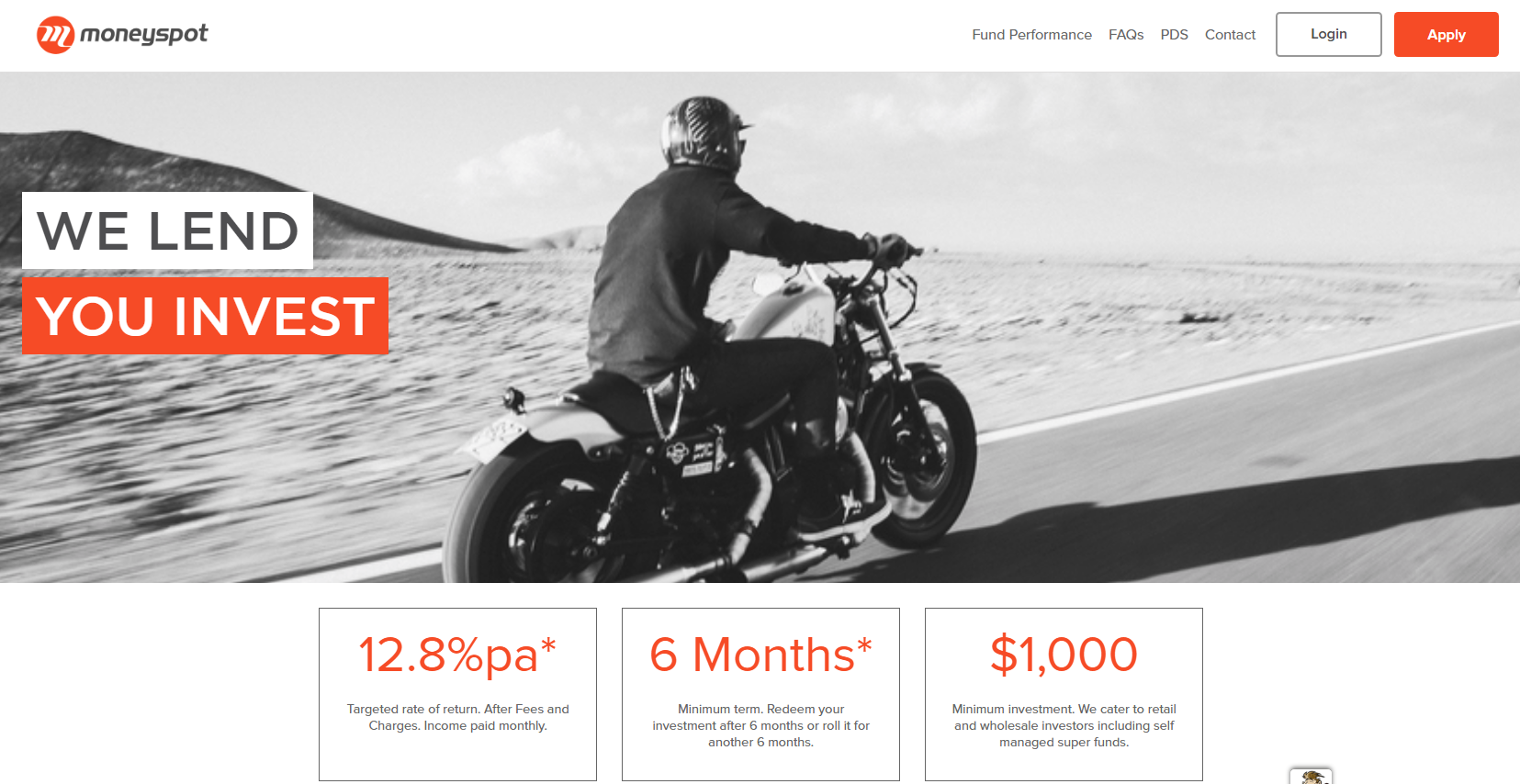 What is a managed pool of loans?
Credit risk is with the corporate
The corporate has skin in the game as they are co-invested
Loans assessed by certified & regulated credit officer
More detailed assessment criteria
Investment Risk diversified across entire pool of loans
Monthly distributions, biannual redemptions
Higher and Set returns
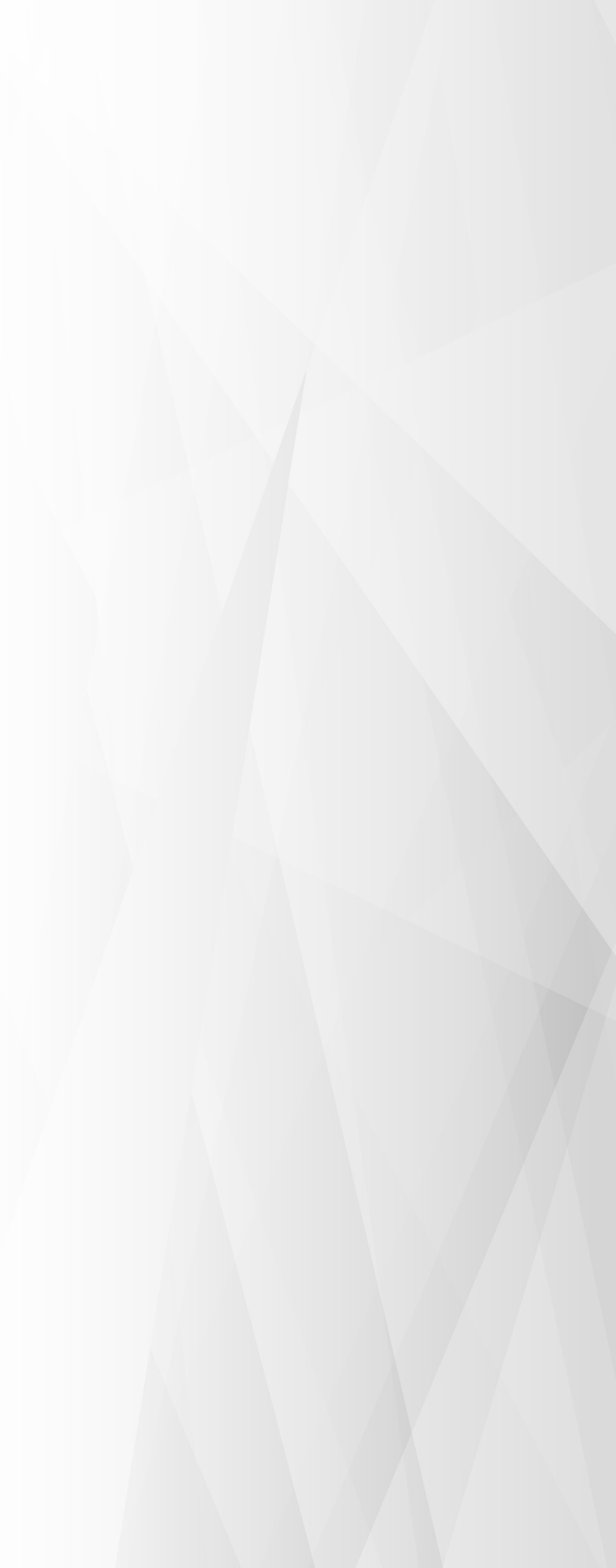 Peer-to-Peer lending without the banks
Estimated global marketplace lending
can reach $290 billion by 2020 (base case)
300
123% Expected CAGR
2014-2020
250
200
123% CAGR
150
Australia
China
UK US
2010-2014
100
50
0
2010
2011    2012    2013    2014    2015    2016    2017    2018    2019    2020
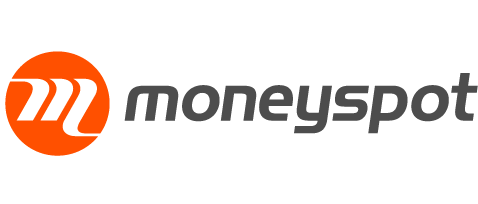 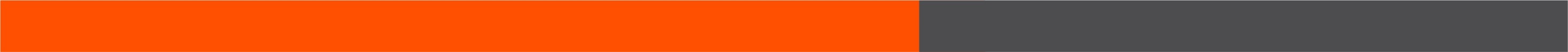 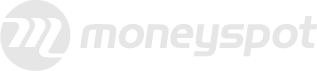 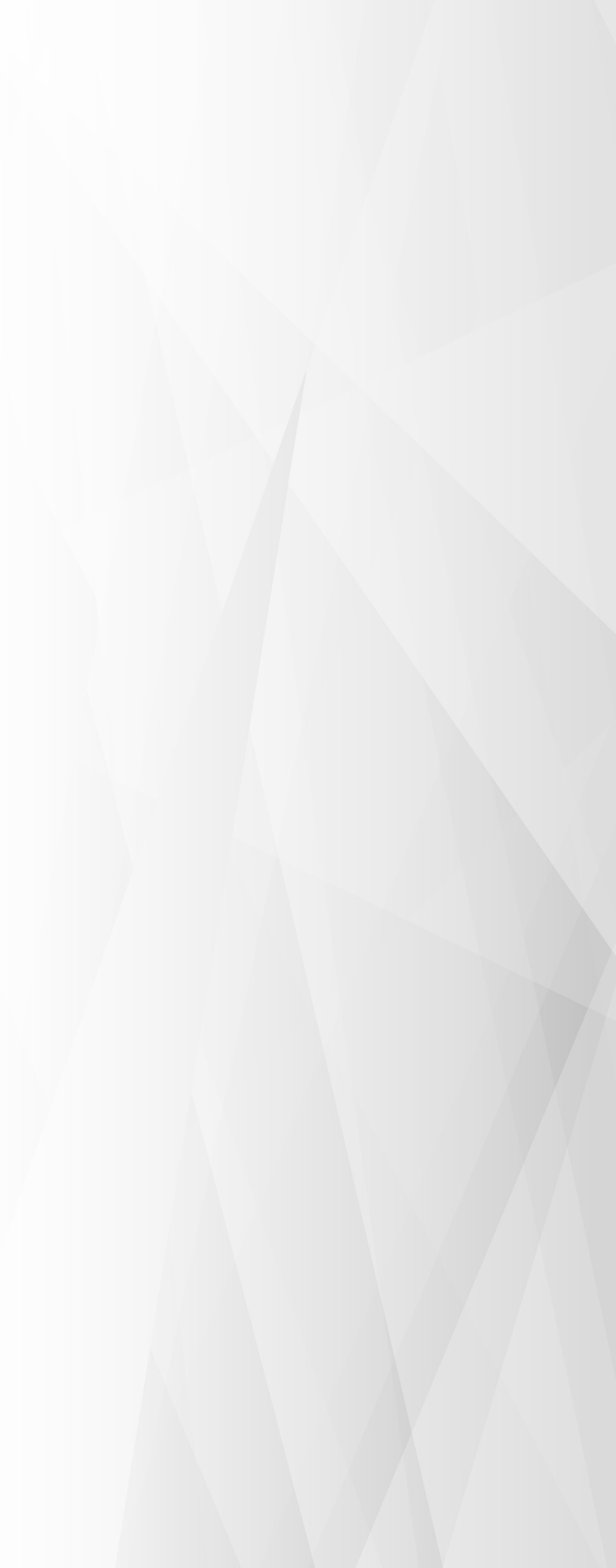 Peer-to-Peer Lending and how it works?
Supporter 1
(Lender)
Online Peer-to-Peer Lending
Platform bundles lender funds and issues loan to borrower for full amount
Supporter 2
(Lender)
Borrower
Creates loan requests
Receives loan proceeds
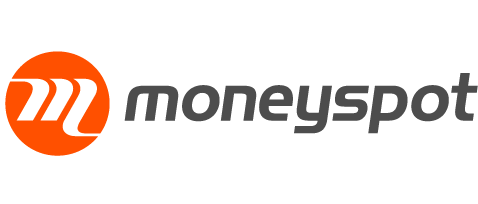 Supporter 3
(Lender)
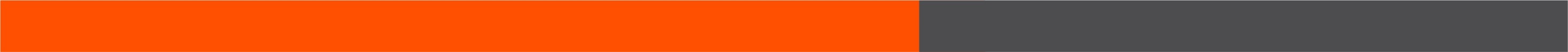 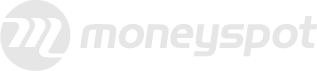 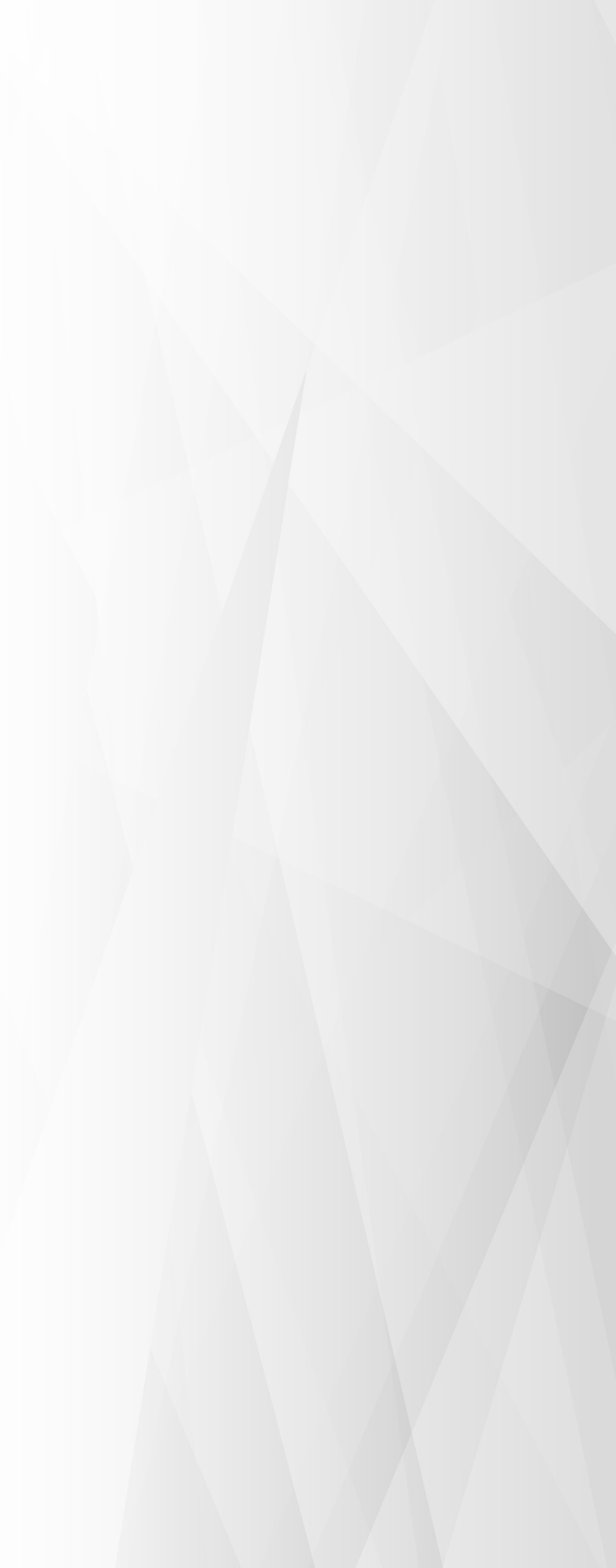 Moneyspot Investment Fund Process
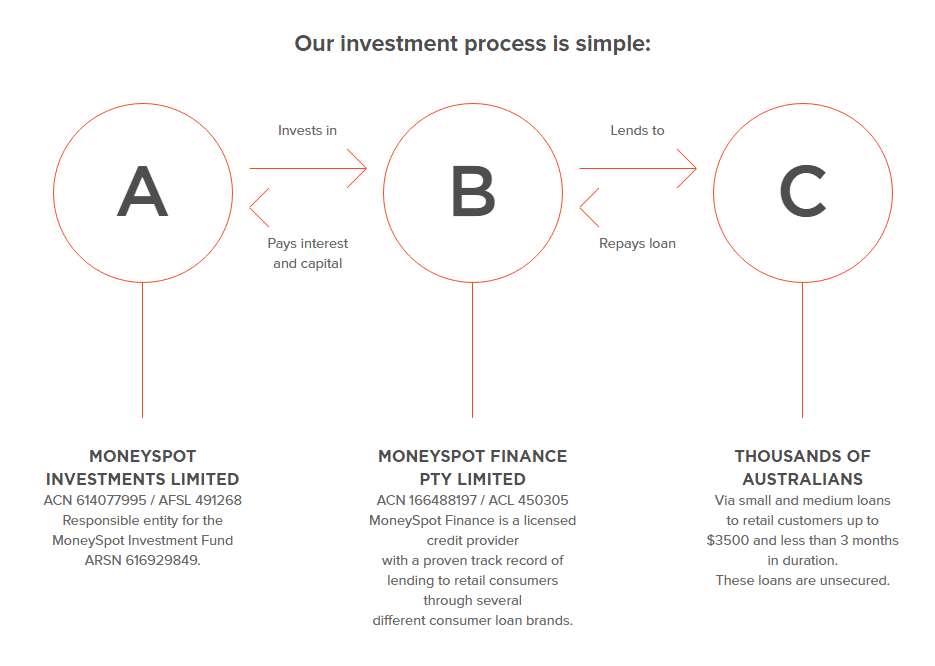 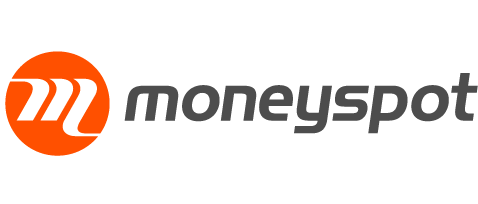 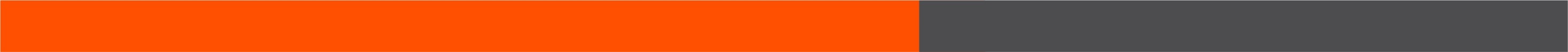 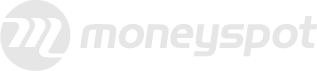 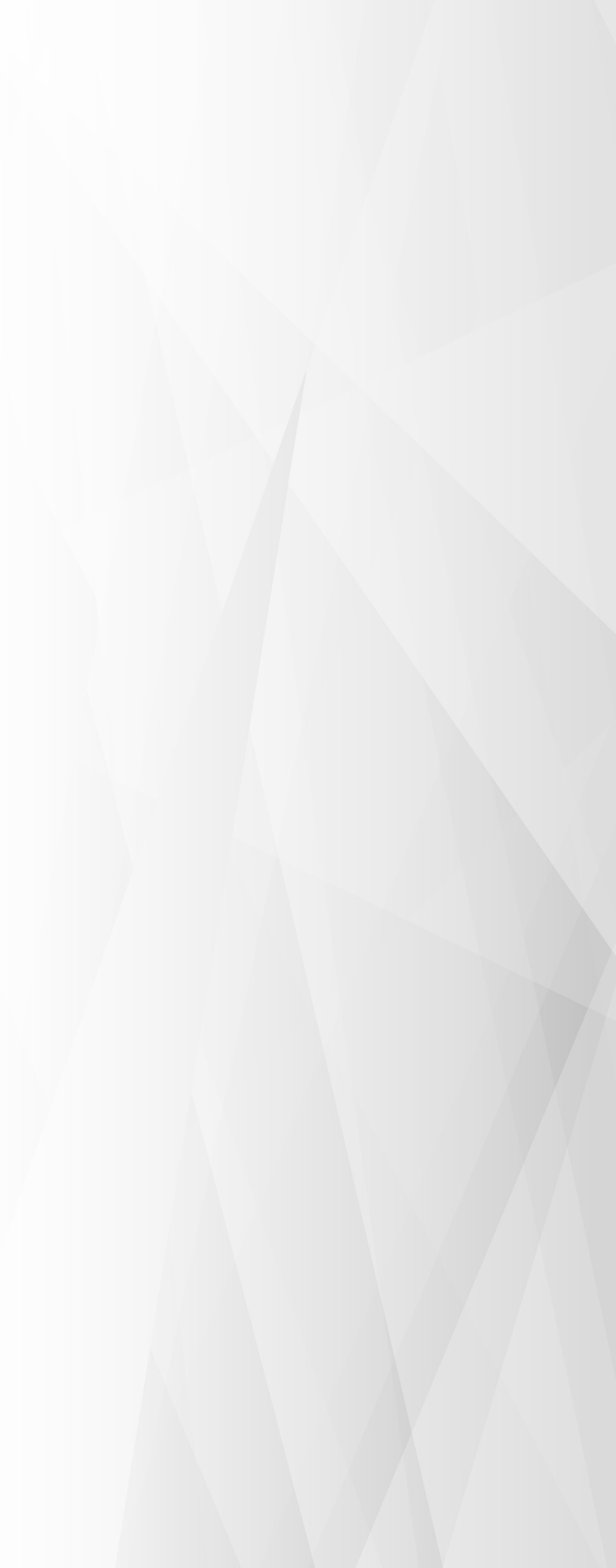 MoneySpot Investment Fund ARSN 616 929 849
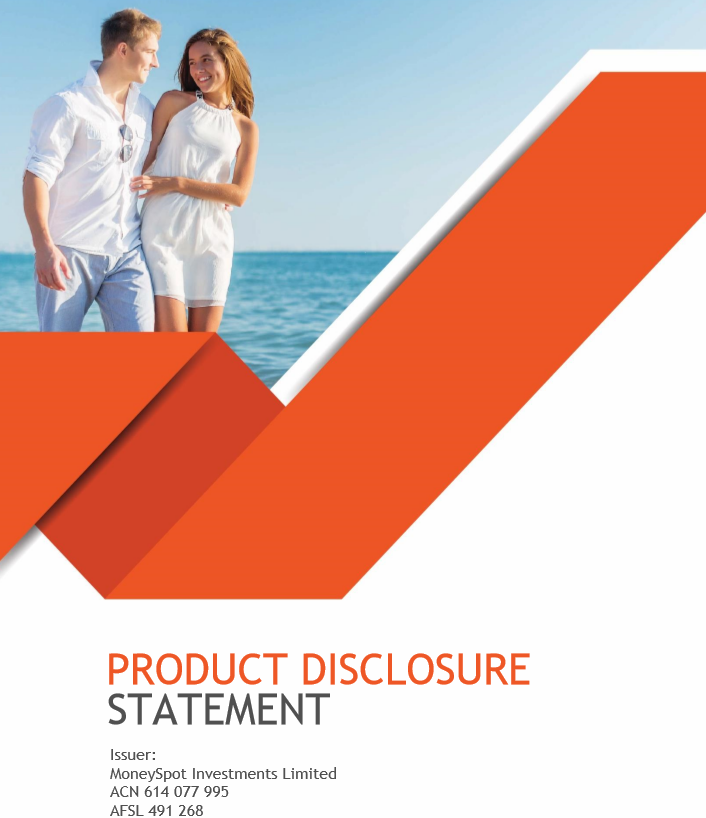 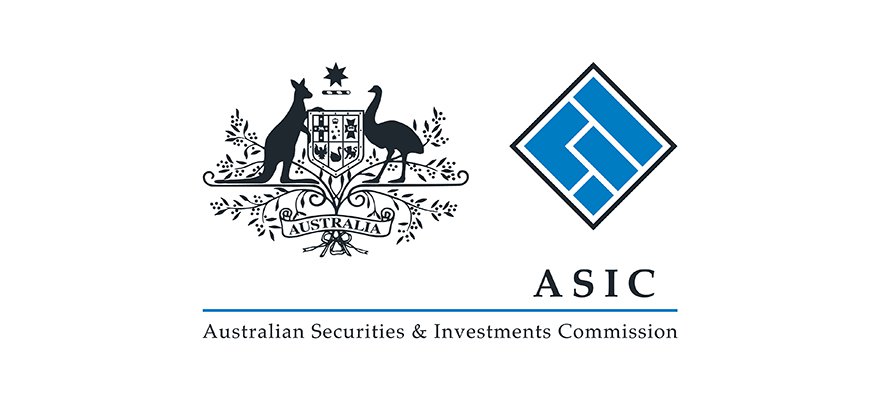 AFSL 491 268
ACL 450 305
Registered MIS
Retail and Wholesale
Invest.moneyspot.com.au
PDS and online application
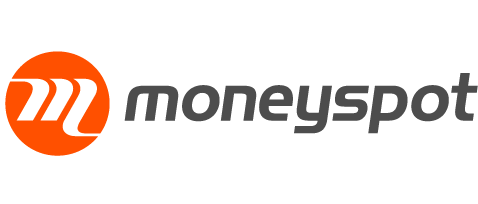 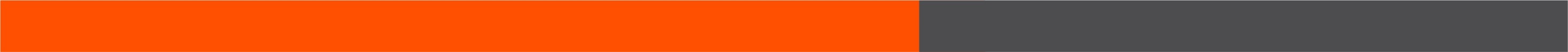 Continue……
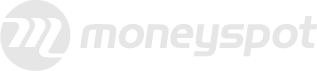 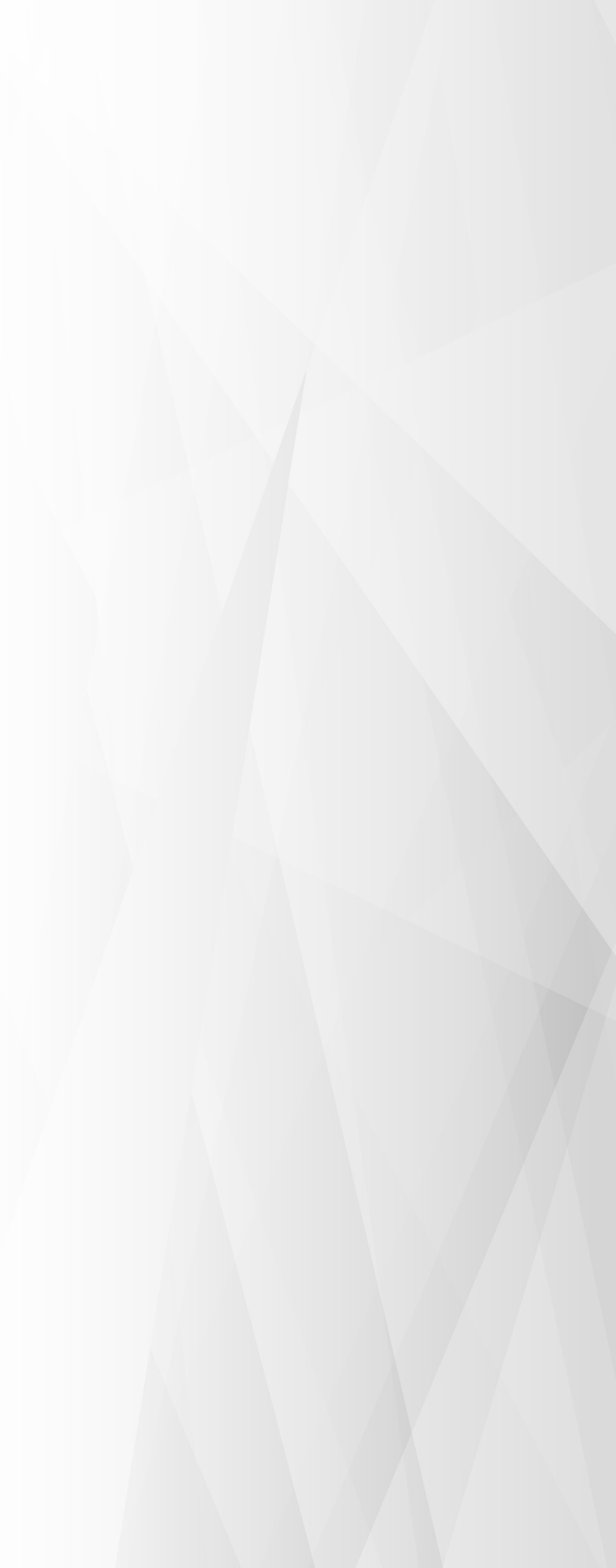 MoneySpot Investment Fund Features
01
Pooled portfolio of consumer loans
Not required to select individual loans
04
02
Diversifies risk
Independent Custodian and Fund Administered by One Investment Group
05
03
Fully managed
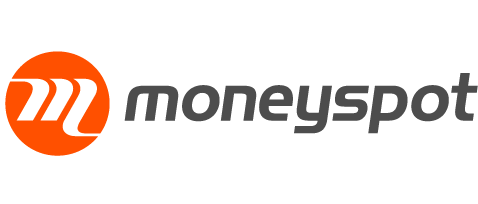 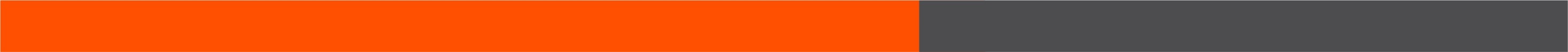 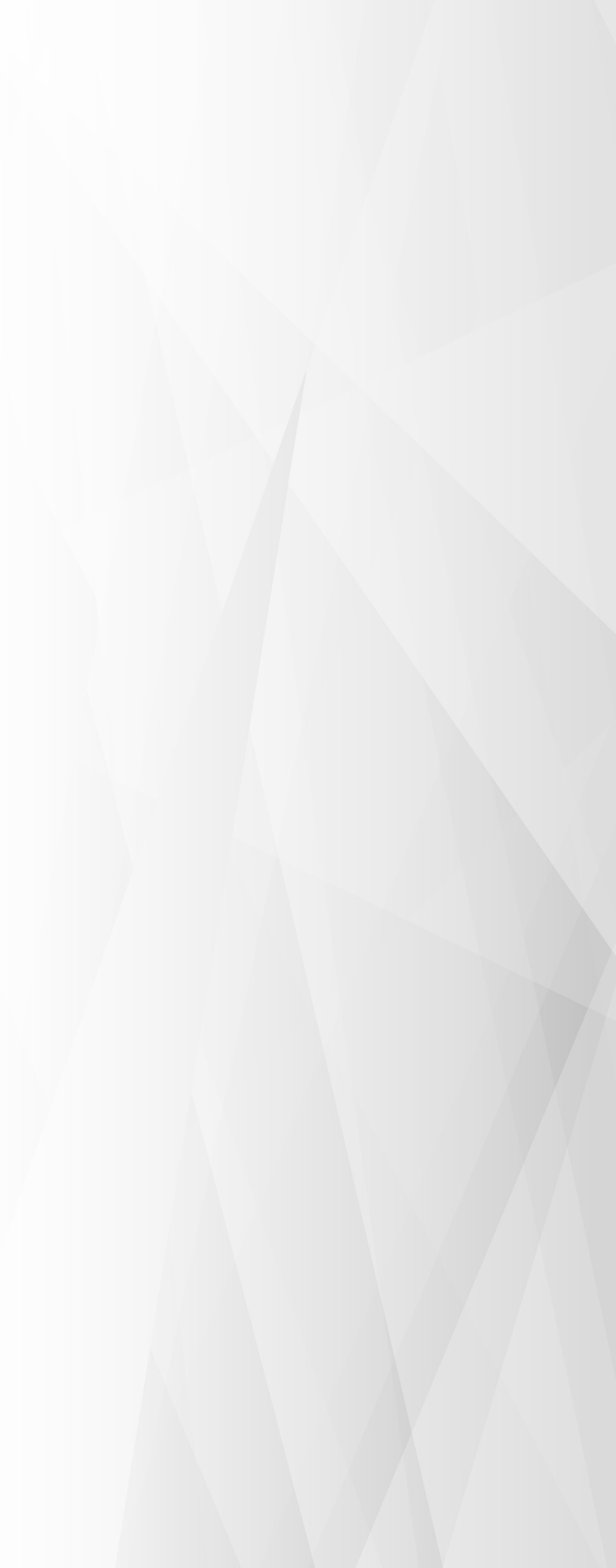 How Do We Compare to Other P2P Lenders
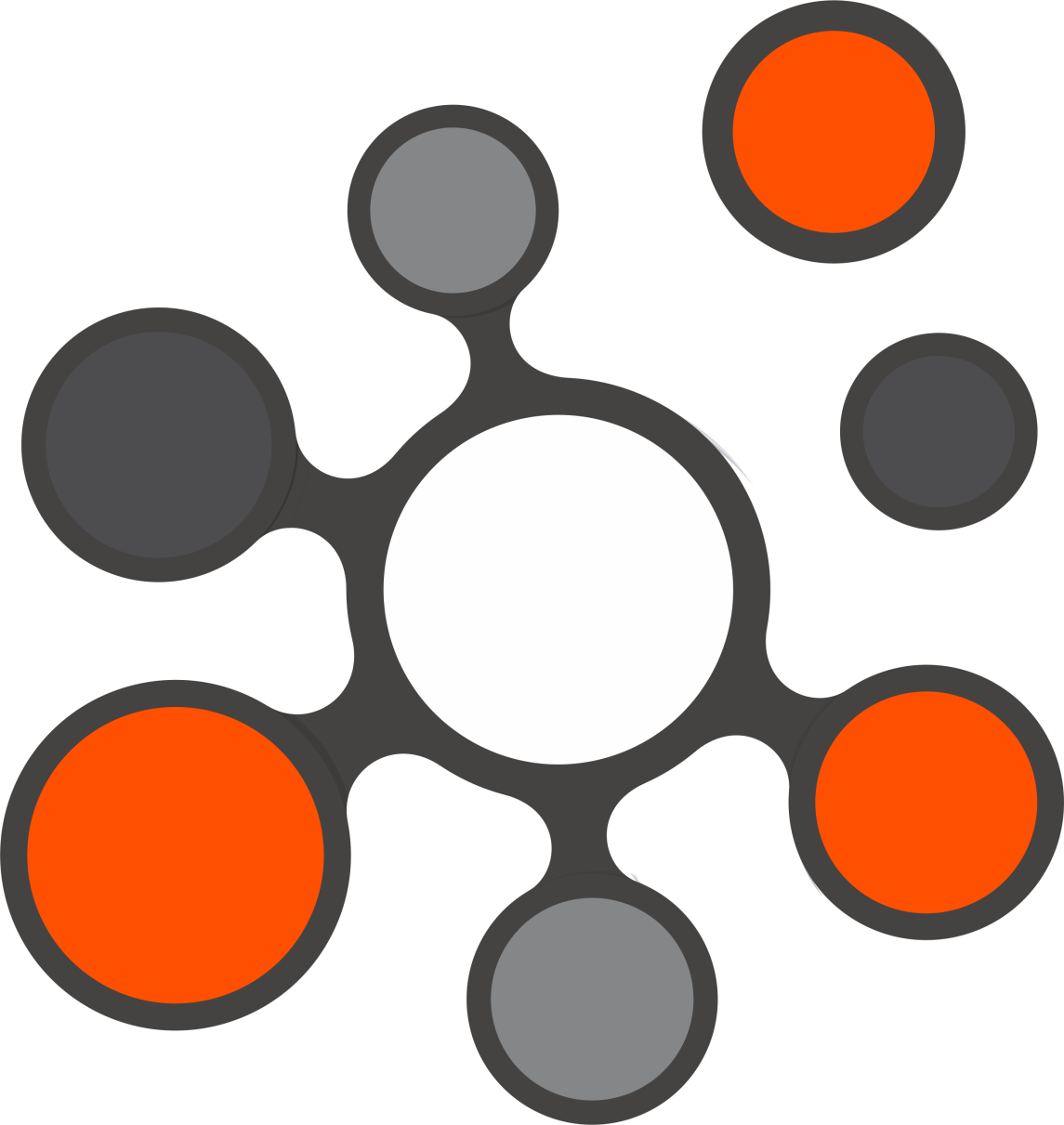 7
Consistently higher returns
1
Credit risk is with the corporate
2
Monthly distributions, biannual redemptions
6
The corporate has skin in the game as they are co-invested
What is a managed pool of loans?
5
3
Investment Risk diversified across entire pool of loans
Loans assessed by certified & regulated credit officer
4
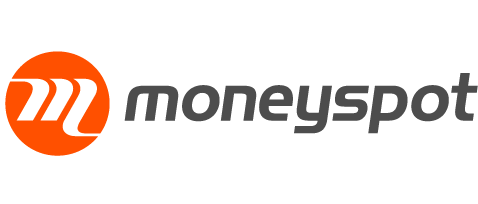 More detailed assessment criteria
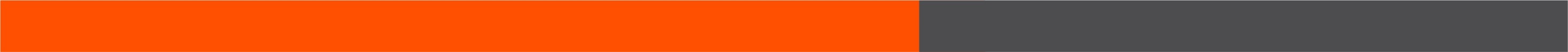 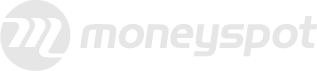 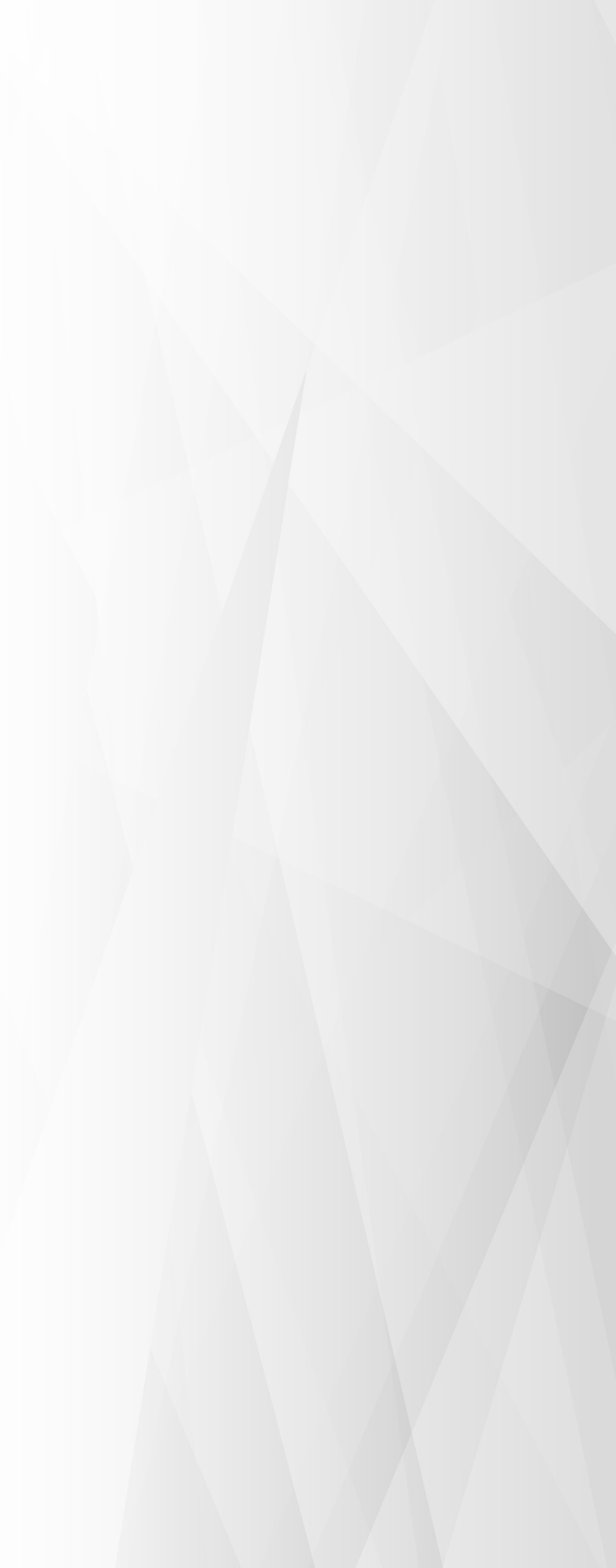 Began in May 2017
Monthly MoneySpot Investment Fund Performance:
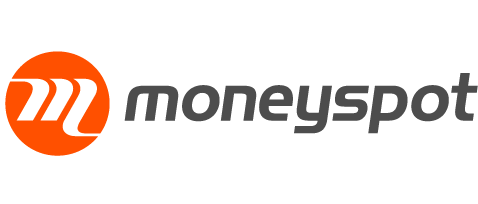 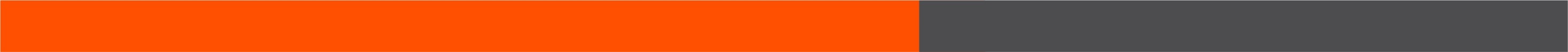 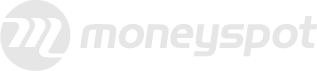 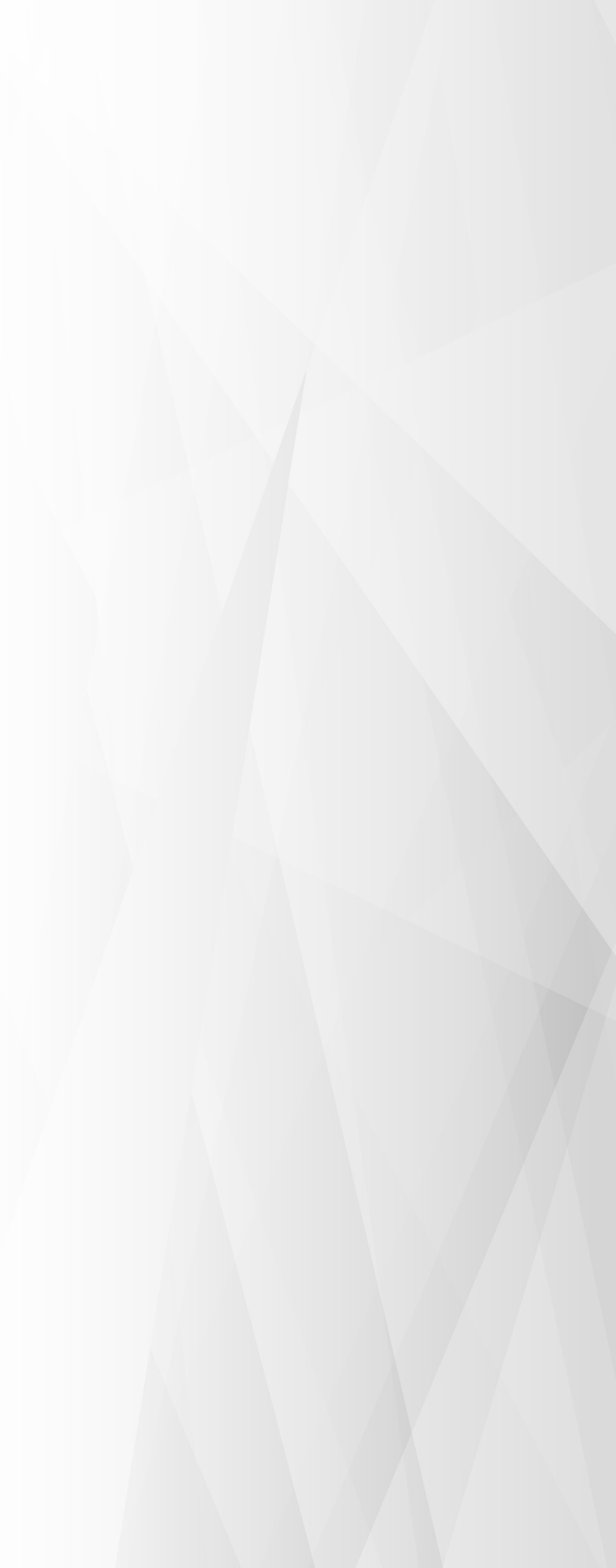 Began in October 2015
Via the MarketLend P2P Platform for businesses
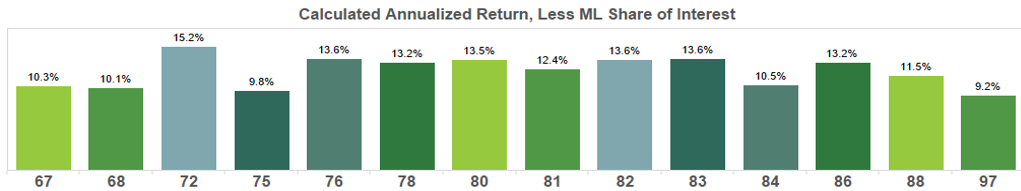 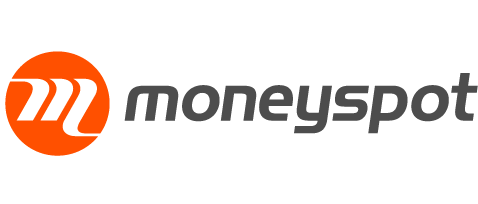 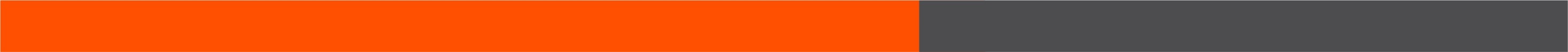 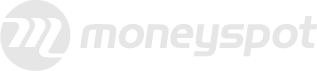 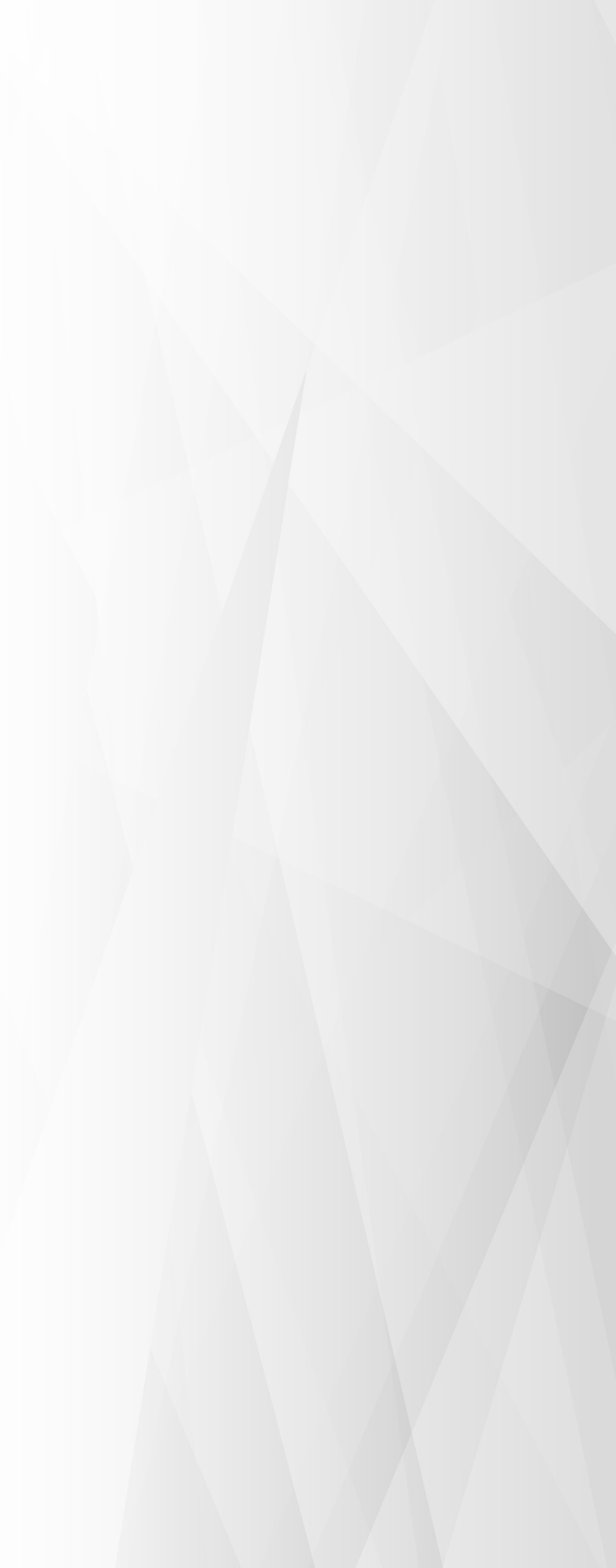 The pool is comprised of:
01
+40,000 active borrowers
02
Individual debts less than $1,000
03
All falling due within 4 months
04
Regular repayments via direct debit
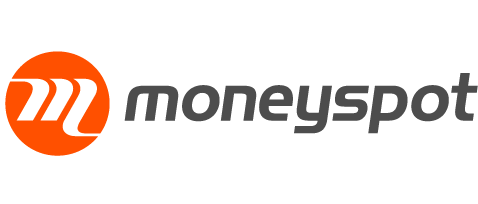 05
Paying 4% per month on the principal lent
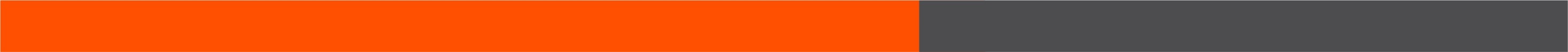 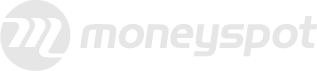 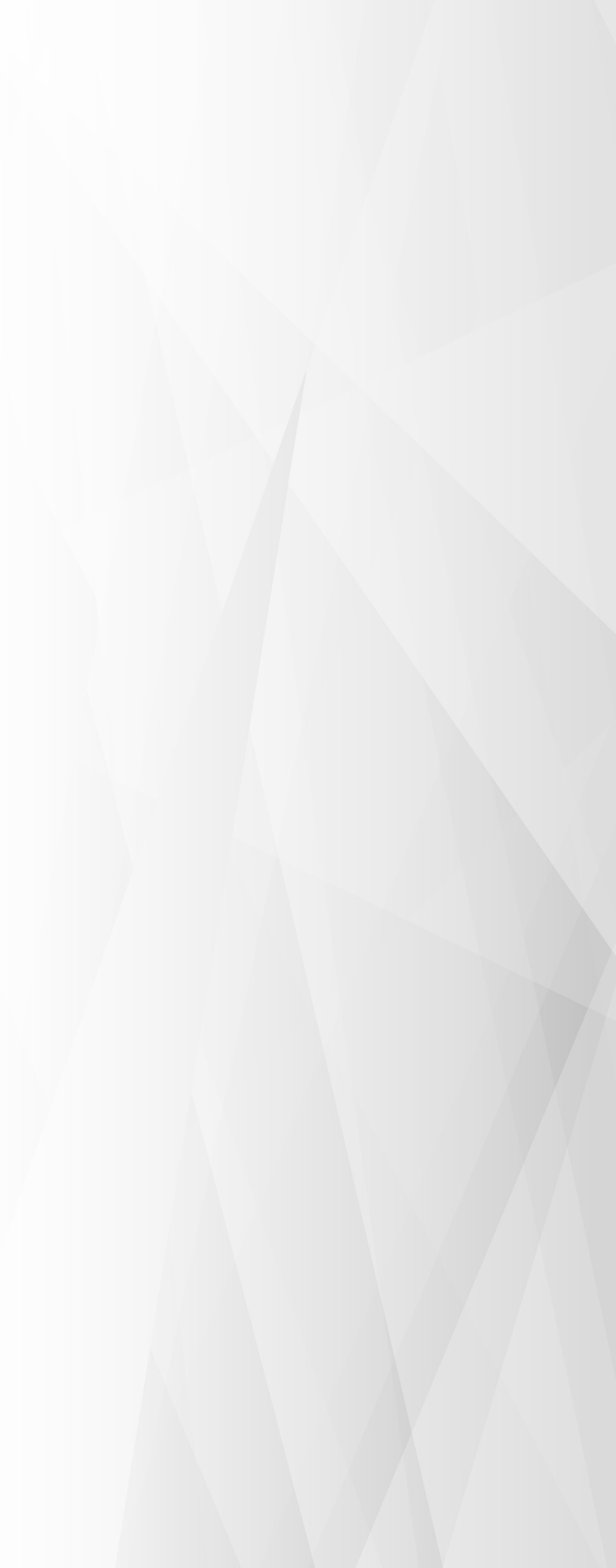 The Loan Pool
100% Online
+40,000  
Number of live customers
+20,000 
applications per month
+85,000 
Number of loans to date
90% 
Collected in 30 days
3.6%
Default rate, and dropping
74%
Repeat customers per month
+$60m
Funds lent to date
Automated credit assessment & repayments
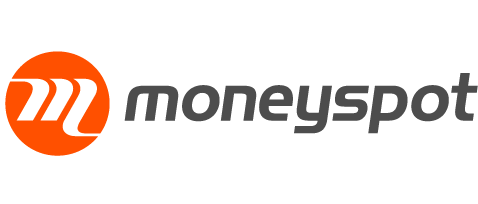 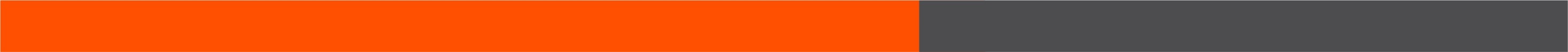 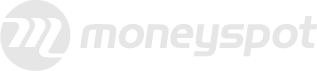 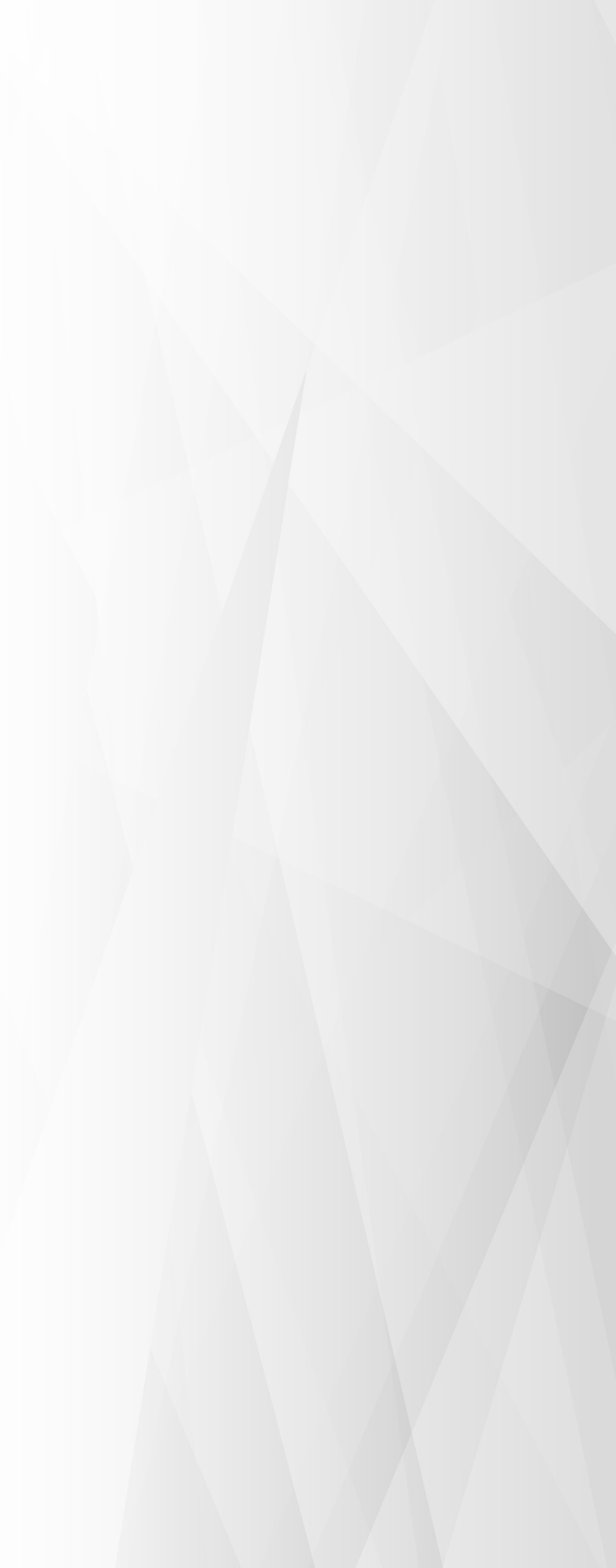 Lending Criteria
Must be employed. 71% of customers have been with their current employers for over 12 months.
Customers whose main source of income is a pension, government benefits or workers compensation are not eligible.
The most recent 90 days of bank transaction data for the applicant’s income account is required.
The average after-tax customer income $59,000 per annum
On average customer repayments constitute 10% of their net income per pay cycle
There must be zero credit defaults >$300 last 2 years, judgements or bankruptcies
All applicants are matched against a proprietary database for fraud
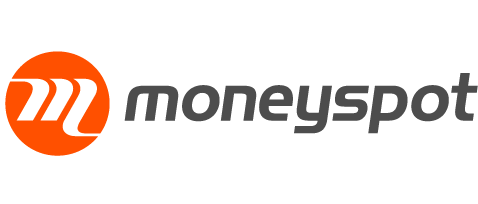 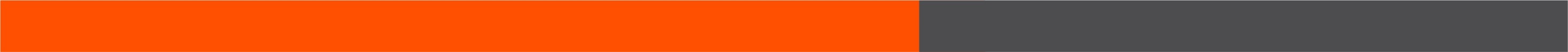 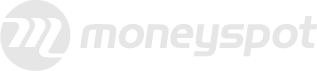 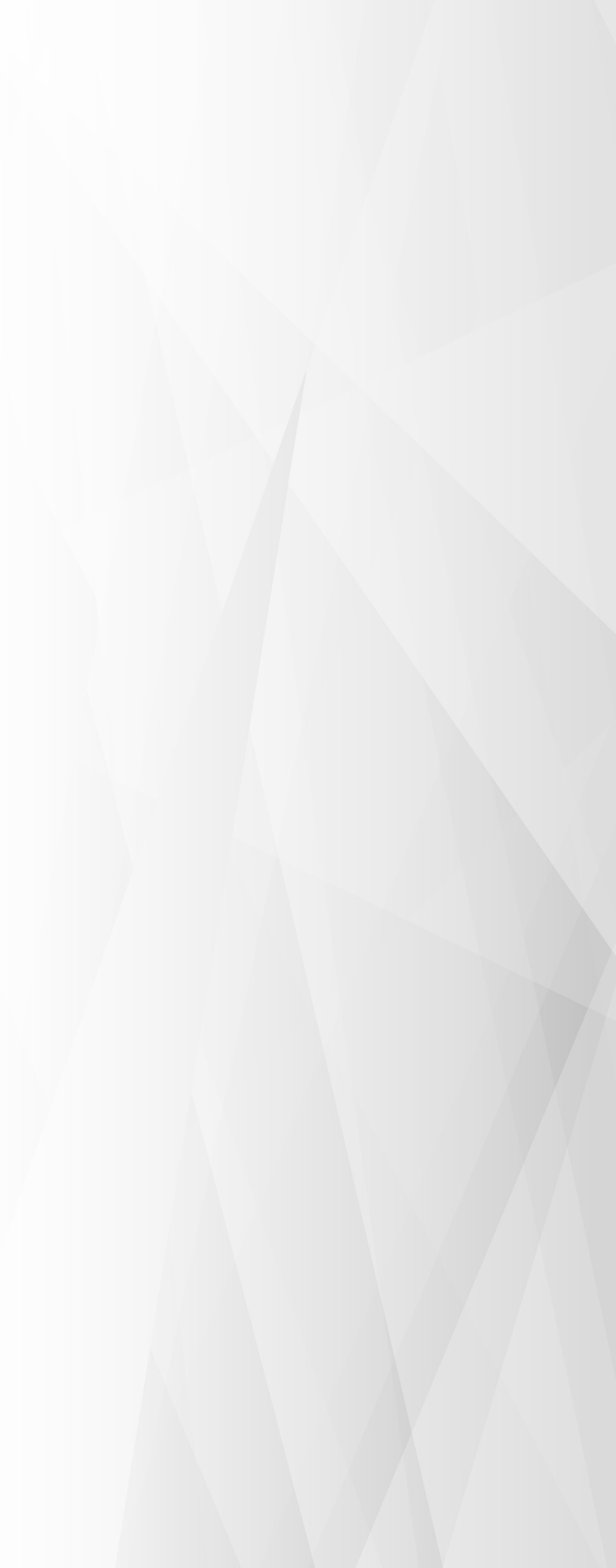 Loan Book by Industry Sector
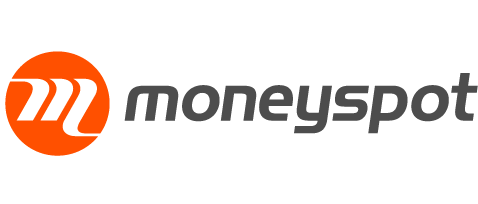 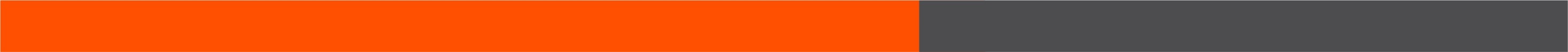 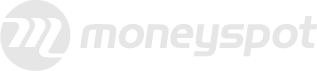 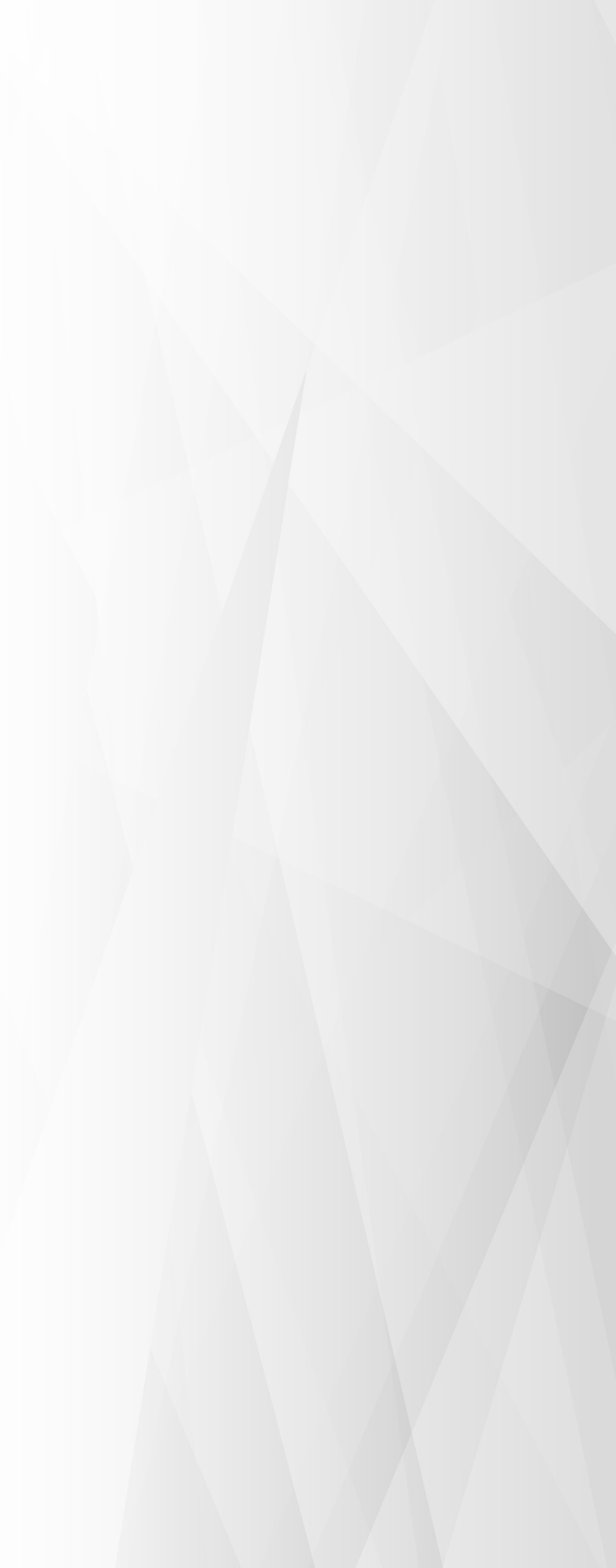 Customer Repayment Frequency
Monthly
13%
Weekly 39%
Fortnightly 48%
Each repayment is made up of 76% principal and 24% interest
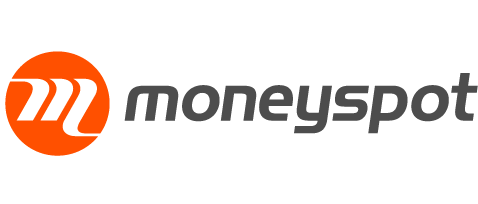 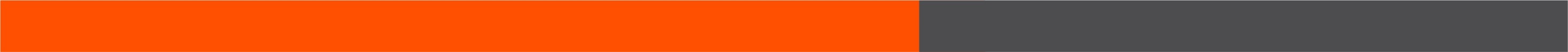 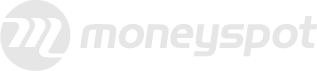 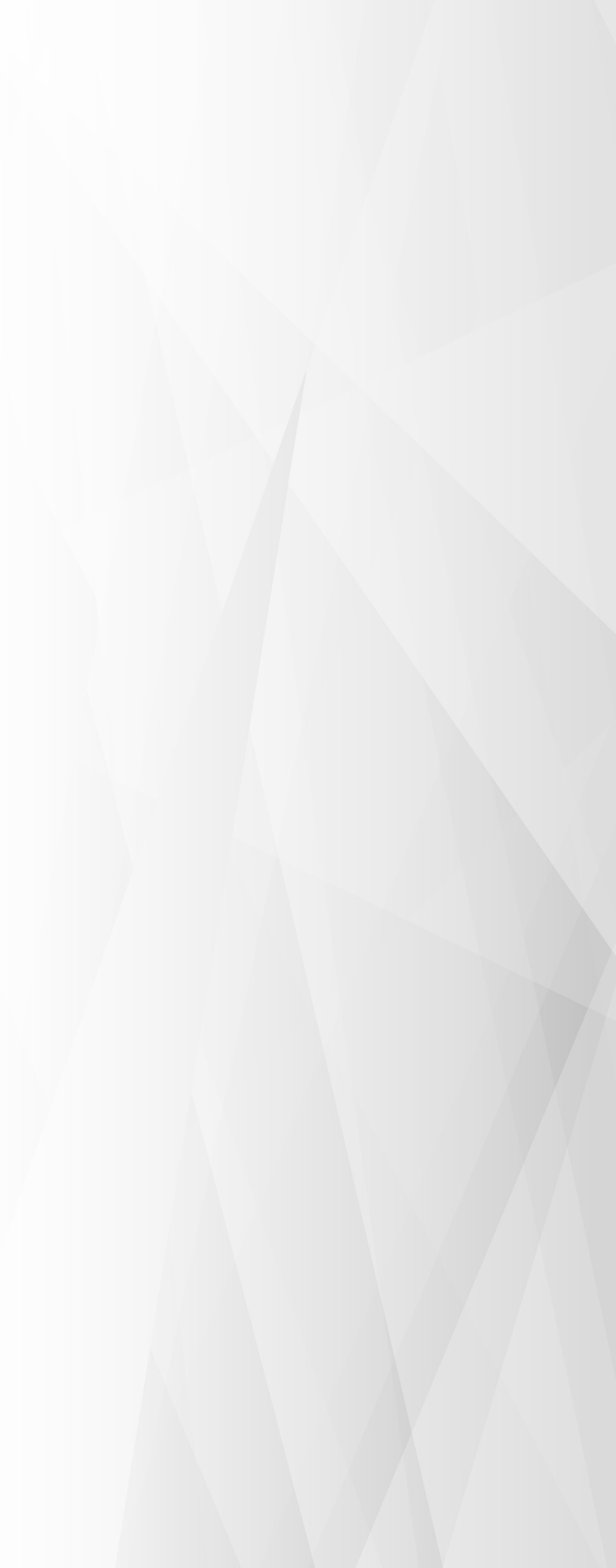 Why do customers use this product?
Online 24/7
Direct debited against salary
Convenience
Set repayment schedule with 
beginning and end
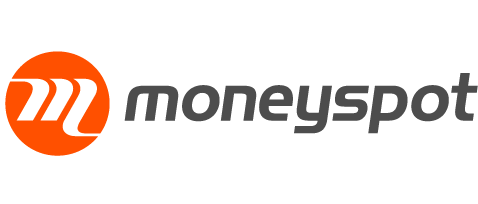 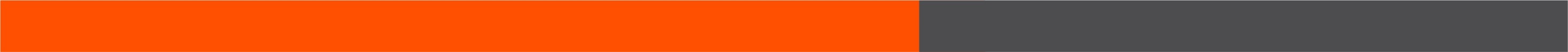 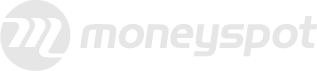 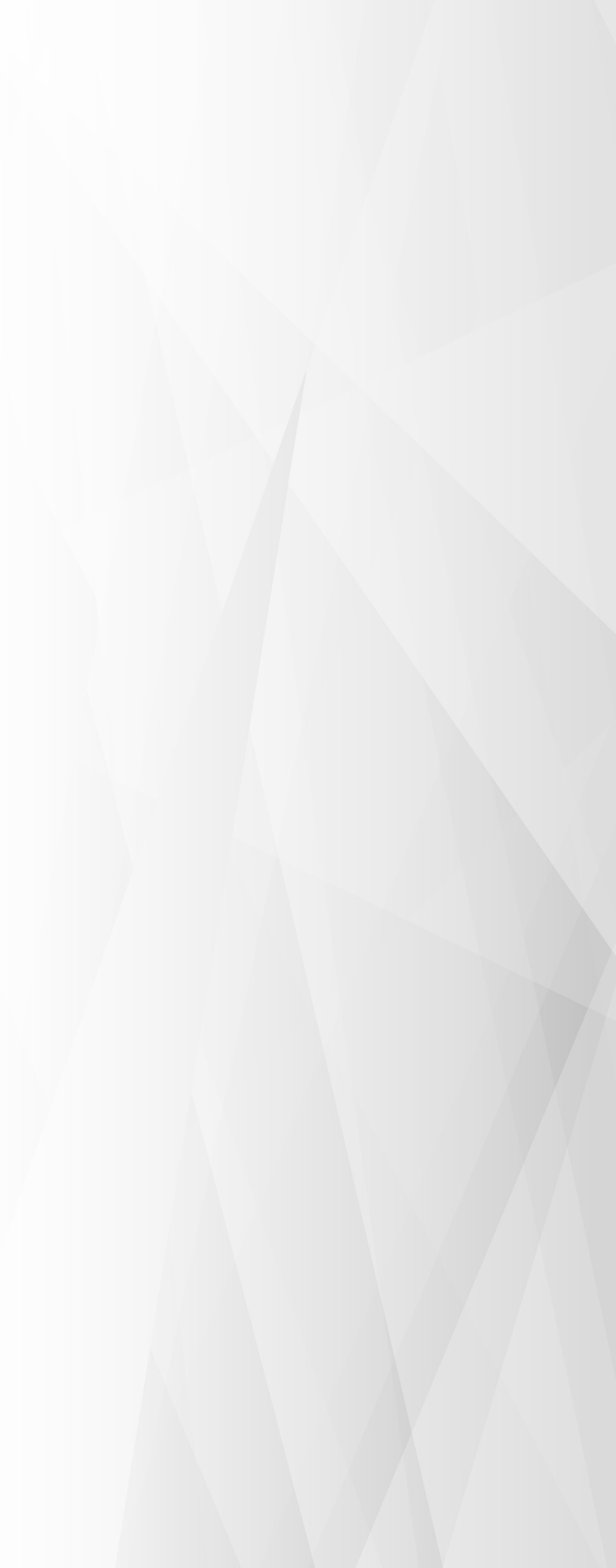 Origination
.
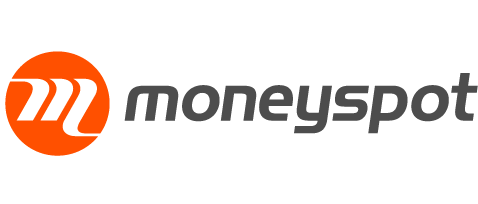 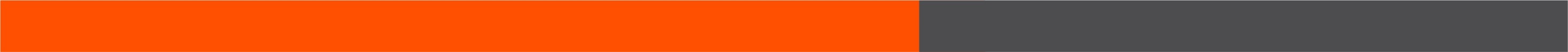 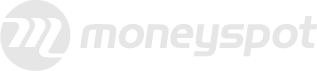 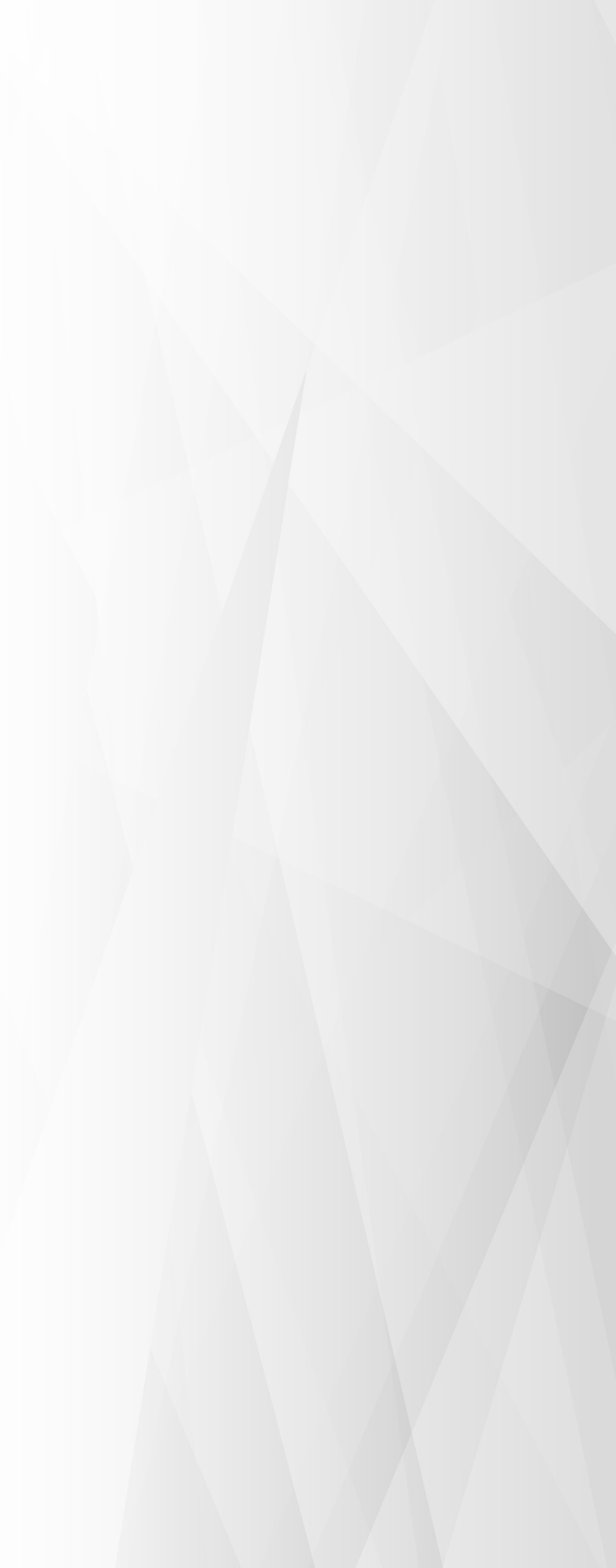 Recent performance:
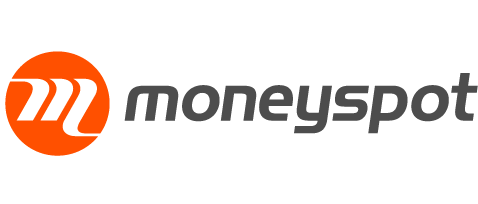 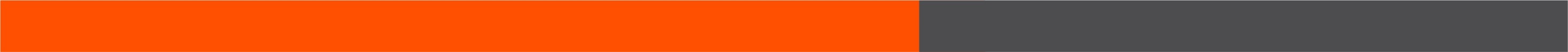 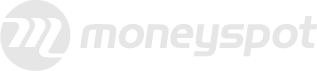 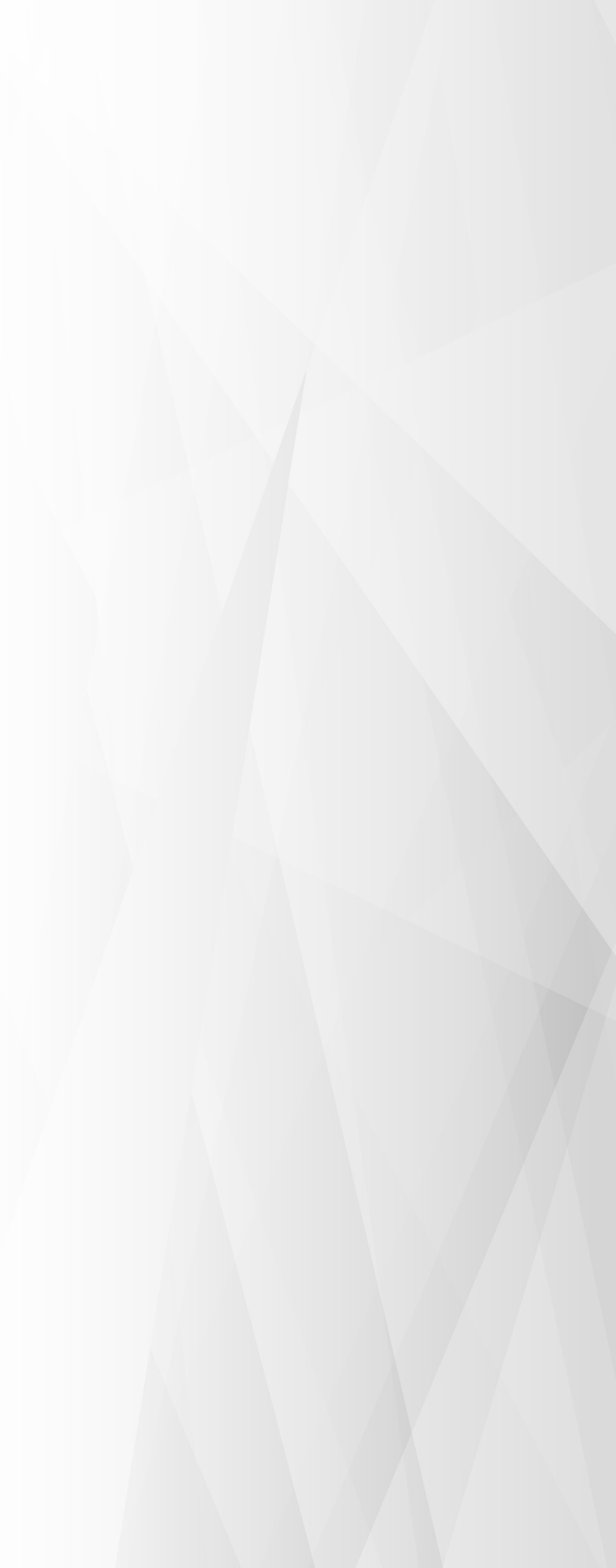 QUESTIONS?
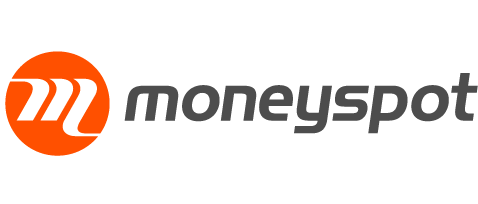 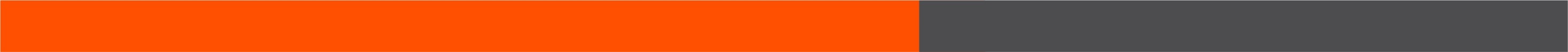 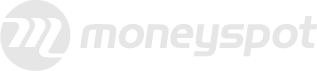